Zedinjena Slovenija
KAZALO
Uvod
Leto 1848
Program Zedinjene Slovenije
Peticija
Slaba realizacija
Neuresničitev teženj
Viri
UVOD
Za ta naslov sva se odločile, ker naju zanima zgodovina Slovenije.
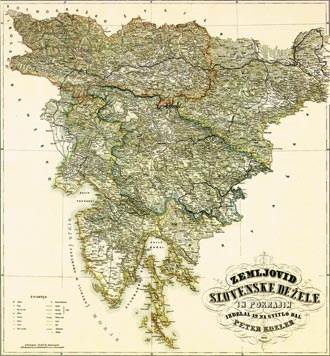 Leto 1848
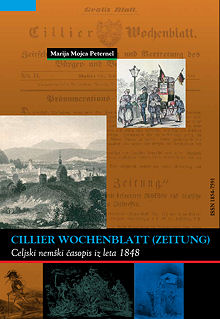 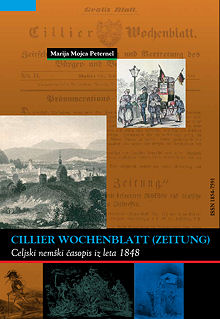 na Dunaju izbruhne revolucija
kmečki nemiri (zahteva po odpravi dajatev)
PROGRAM ZEDINJENE SLOVENIJE
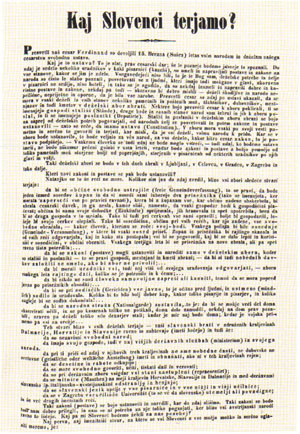 glavne tri zahteve: ustanovitev Slovenije, priznanje slovenščine, ter nasprotovanje vključitvi v Nemčijo
Matija Majar Ziljski – prvi oblikuje zahteve Zedinjene Slovenije
letak z naslovom: “Kaj Slovenci terjamo?”
Janez Bleiweis je bil določen predstaviti program Zedinjene Slovenije nadvojvodu Janezu
df
PETICIJA
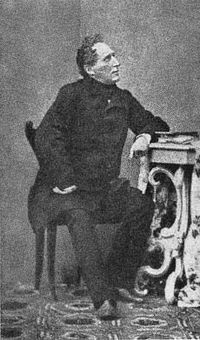 napisali glavne tri zahteve
do danes se je ohranili 51 podpisanih pol
podpisano peticijo so predložili avstrijskemu parlamentu
SLABA REALIZACIJA
program je bil preveč oddaljen kmečkemu prebivalstvu in meščanstvu
nihče ni poskrbel za organizirano vojaško silo
neenotnost slovenskih političnih voditeljev
NEURESNIČITEV TEŽENJ
z Bachovim absolutizmom so bile politične želje potlačene 
narodno prebujanje se je preselilo na kulturno področje
program »Zedinjene Slovenije«se je krepil v taborskem gibanju
Slovenci dobimo skoraj vse nacionalne oz. državne simbole 
pričel je izhajati prvi slovenski politični list Slovenija
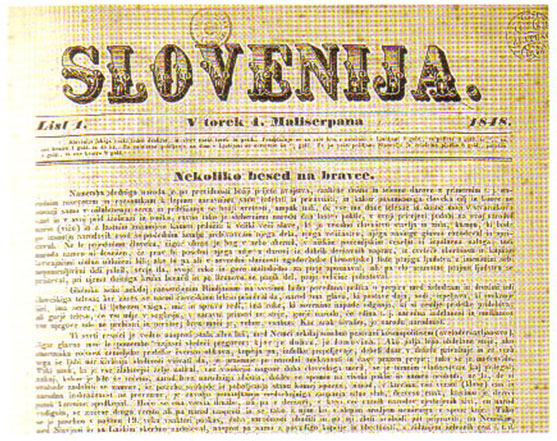 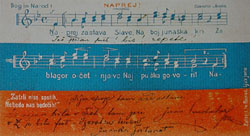 VIRI
Vzpon meščanstva, zgodovinski učbenik za 8.razred, Maja Žvanut in Peter Vodopivec, Ljubljana 2001, Modrijan
http://sl.wikipedia.org/wiki/Zedinjena_Slovenija
http://www.hervardi.com/zedinjena_slovenija.php
Slovenska novejša zgodovina, Čepič Zdenko, Ljubljana 2005, Mladinska knjiga Založba